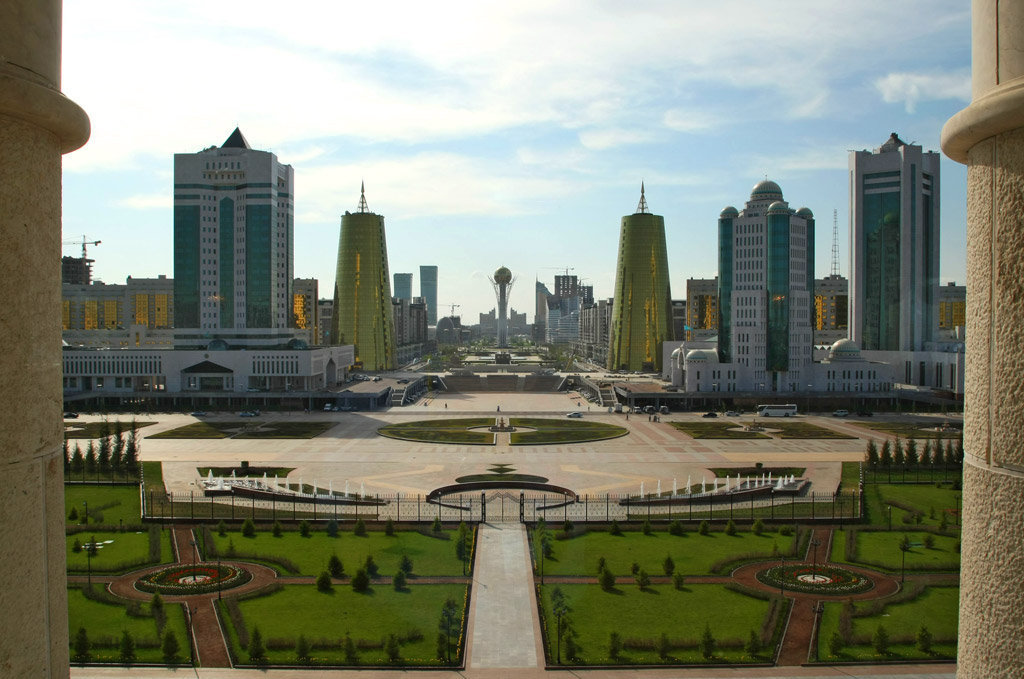 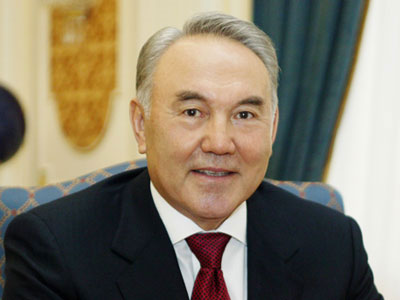 Нурсултан Назарбаев
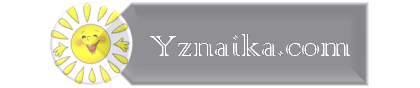 [Speaker Notes: Yznaika.com – Познавательный ресурс. 2014.
Нурсултан Абишевич Назарбаев.]
План
Биография
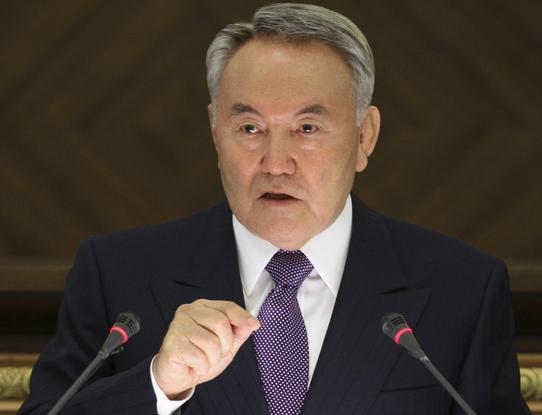 Семья
Награды и звания
Увлечения
Труды
Критика
Источники
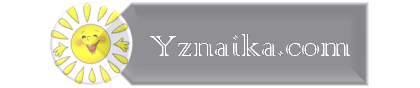 Биография
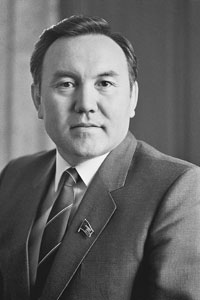 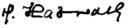 Нурсултан Абишевич Назарбаев — казахстанский государственный и политический деятель; первый и единственный президент Казахской ССР (1990—1991). Первый президент Республики Казахстан с 10 декабря 1991 года по настоящее время. В 1984—1989 председатель Совета Министров Казахской ССР, в 1989—1991 Первый секретарь ЦК Компартии Казахстана. Носитель титула «Лидер Нации» (Елбасы). В апреле 2011 года был переизбран на четвёртый президентский срок.
Биография
Нурсултан Назарбаев родился 6 июля 1940 года в селе Чемолган Каскеленского района Алма-Атинской области КазССР в семье Абиша и Альжан, которые работали в сфере сельского хозяйства. Происходит из рода шапрашты Старшего жуза. Отец Нурсултана Назарбаева – Абиш – родился в 1903 году у подножия горы Алатау в семье бия Назарбая. Абиш Назарбаев был веселым, уважаемым человеком. Он свободно владел не только казахским, но и русским, балкарским языками. Абиш душевно пел казахские и русские песни, умел выслушать собеседника, дать дельный совет. Абиш Назарбаев скончался в 1971 году. Мать Назарбаева — Альжан — родилась в 1910 году в семье муллы аула Касык Курдайского района Джамбульской области.
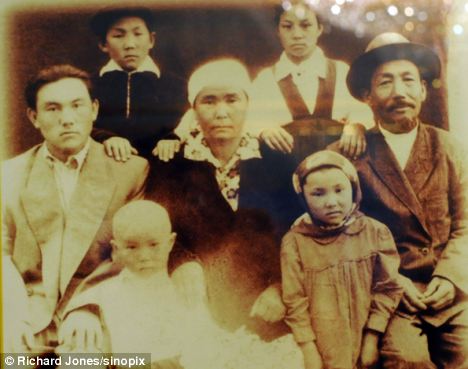 Биография
Биография
В декабре 1986 года в столице республики Алма-Ате начались беспорядки, вызванные тем, что на пост Первого секретаря ЦК Компартии Казахстана вместо Динмухамеда Кунаева был избран Геннадий Колбин. Лично Кунаев противился назначению Назарбаева, который был первоначально рекомендован на этот пост.

  Неделю спустя после событий Назарбаев, занимавший должность Председателя Совета Министров КазССР лично выезжал на встречи со студентами в ВУЗы Алма-Аты и объяснял сложившуюся обстановку.
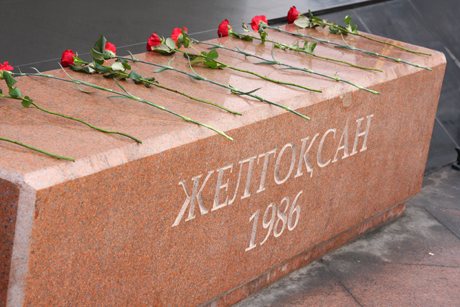 Биография
С апреля 1990 — Президент Казахской ССР.
  С апреля 1991 года активно участвовал в переговорах в Ново-Огарёво по вопросам заключения нового союзного договора. Выступал за сохранение СССР. Летом 1991 года в ходе подписания нового Союзного договора с М. Горбачёвым и Б. Ельциным была достигнута договорённость, что Назарбаев может занять пост председателя правительства обновлённого Союза, однако Августовский путч ГКЧП помешал этим планам.
  Назарбаев до конца отстаивал возможность сохранения Союза ССР в каком-либо виде. В декабре 1991 года он не приехал в Беловежскую пущу и не подписал Беловежские соглашения.
1 декабря 1991 состоялись первые всенародные выборы Президента республики, в ходе которых Назарбаев получил поддержку 98,7 % избирателей. Других кандидатов в бюллетене не было.
  16 декабря 1991 Верховный Совет Казахской ССР принял Закон о государственной независимости Республики Казахстан, страна переименована в Республику Казахстан, соответственно, Н. А. Назарбаев стал президентом Республики Казахстан. В 1995 в результате состоявшегося 29 апреля 1995 года референдума президентские полномочия Назарбаева были продлены до 2000. 10 января 1999 Назарбаев был избран Президентом Республики Казахстан, получив 79,78 % голосов избирателей.
  4 декабря 2005 Назарбаев был избран Президентом Республики Казахстан, получив 91,15 % голосов избирателей.
Биография
15 июня 2010 за Назарбаевым официально закреплён статус Первого Президента Республики Казахстан — Лидера Нации, согласно Конституционному Закону Республики Казахстан «О внесении изменений и дополнений в некоторые конституционные законы Республики Казахстан по вопросам совершенствования законодательства в сфере обеспечения деятельности Первого Президента Республики Казахстан — Лидера Нации».
3 апреля 2011 на досрочных президентских выборах в четвёртый раз был переизбран Президентом Казахстана до декабря 2016 года. По окончательным данным Центризбиркома, Нурсултан Назарбаев набрал 95,5 процента голосов. Согласно Конституции РК (ст.42, п.5) одно и то же лицо не может быть избрано Президентом Республики более двух раз подряд, но это ограничение не распространяется на Первого Президента Республики Казахстан.
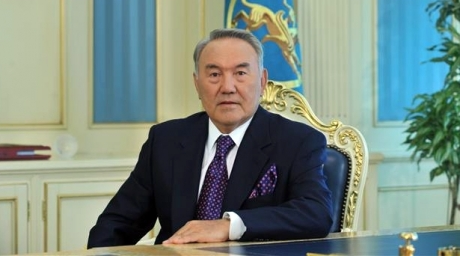 Семья
Нурсултан Назарбаев с детства знал свою родословную до 12-ого колена: Абиш, Назарбай, Едил, Кембаба, Мырзатай, Айдар, Кошек, Карасай, Алтынай, Ескожа, Малды-Ыстык, Шапырашты, Жалманбет, Байдибек. Прямым предком Нурсултана в восьмом колене был Карасай батыр, который в 1640-1680 годы совершил множество подвигов в войне с джунгарами.
  Дед Нурсултана — Назарбай был бием и по документам Центрального архива Казахстана в 1880-е годы был зажиточным человеком, владел водяной мельницей и «арыком, проведённым к ней 100 сажень длиной». 
  В книге «Без правых и левых», вышедшей в 1991 году, Назарбаев писал:
«В последнее время мода кичиться «пролетарским» происхождением неожиданно сменилась другим поветрием: искать и во чтобы бы то ни стало находить у своих предков «голубую» кровь. Не было её в нашем роду никогда. Я – сын, внук и правнук чабанов, то есть не из дворян».
Братья - Булат Назарбаев и Сатыбалды Назарбаев.
Сестра - Анипа Назарбаева.
Жена — Назарбаева Сара Алпысовна — инженер-экономист. В настоящее время возглавляет Международный детский благотворительный фонд «Бөбек» («Малыш»).
У Н. А. Назарбаева — 8 внуков и 2 правнука.
Семья
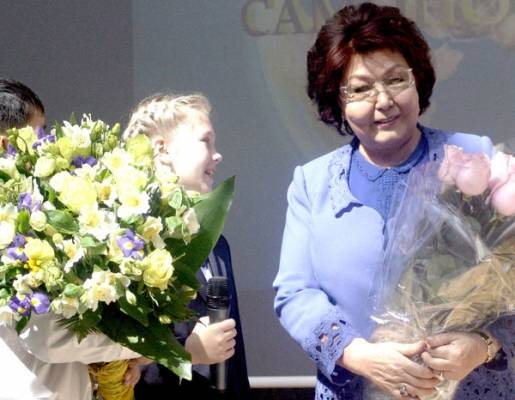 Сара Назарбаева (жена Президента)
Семья
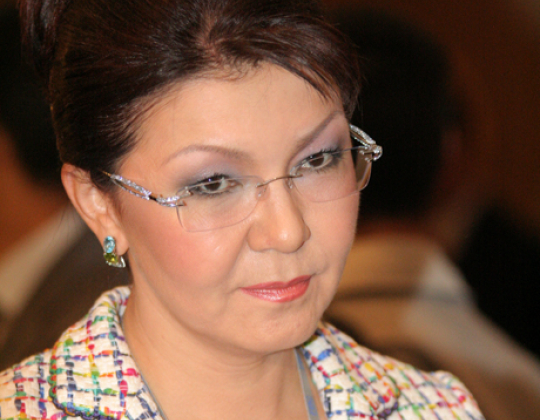 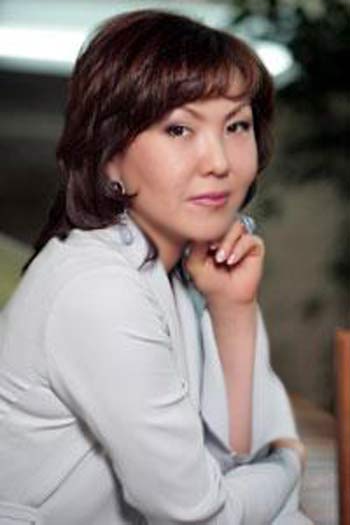 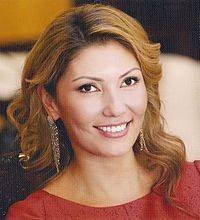 Дарига — доктор политических наук; депутат Мажилиса Парламента Республики Казахстан; семейное положение: разведена (бывший муж — Алиев Р. М.)
Динара возглавляет Фонд образования имени Н. А. Назарбаева, крупный акционер Народного банка Казахстана. Самая богатая женщина Казахстана, по версии журнала Forbes в 2011 году личное состояние оценивается в $1,3 млрд. Замужем за Тимуром Кулибаевым.
Алия занимается бизнесом, руководит строительной компанией «Элитстрой».
Награды и звания
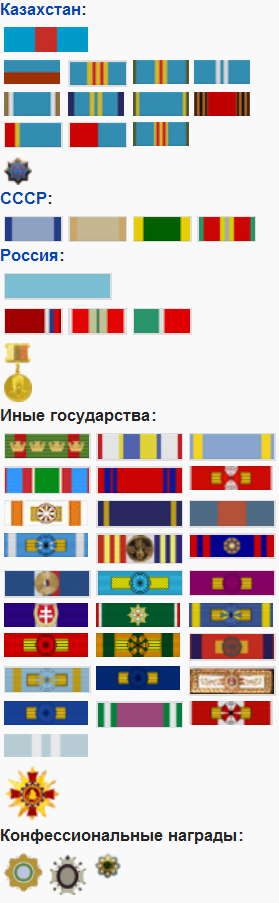 12 мая 2010 года депутаты Мажилиса — нижней палаты парламента Казахстана единогласно приняли поправки в пакет законопроектов, наделяющих президента Назарбаева статусом лидера нации. Тем самым народные избранники согласились с тем, что Нурсултан Назарбаев до конца жизни наделяется властными полномочиями независимыми от статуса президента (согласование разрабатываемых инициатив по основным направлениям внутренней и внешней политики государства). Также, в соответствии с поправками, он и члены его семьи полностью освобождаются от уголовной ответственности. Помимо всего прочего, законопроекты предусматривают уголовную ответственность за порчу изображений первого президента Казахстана, публичные оскорбления и искажения фактов его биографии.
Увлечения
Труды
Критика
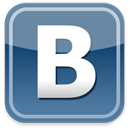 Источники
Интернет-источники:
http://yznaika.com
http://ru.wikipedia.org
http://nur.kz
ПОВТОРИТЬ
ЗАКОНЧИТЬ
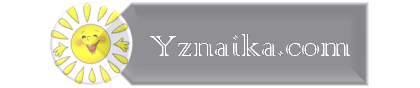 [Speaker Notes: Yznaika.com – Познавательный ресурс. 2014. 
Все права защищены.]